Урок английского языка в 3 классе(УМК М.З. Биболетова)
Автор: Конарева Вера Николаевна
МБОУ «Средняя общеобразовательная школа №30 имени Н.Н. Колокольцова»
The 15th of March
Friday
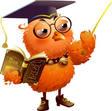 Фонетическая зарядка
[p]-poster, postman, paper, post office, postcard;
[l]-letter, letter box, envelope;
[e]-letter, address;    
[æ]-stamp.
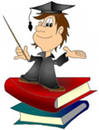 Речевая разминка
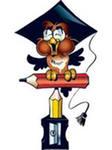 -When is your birthday?


-My birthday is on the…
Определение темы урока
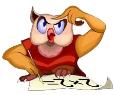 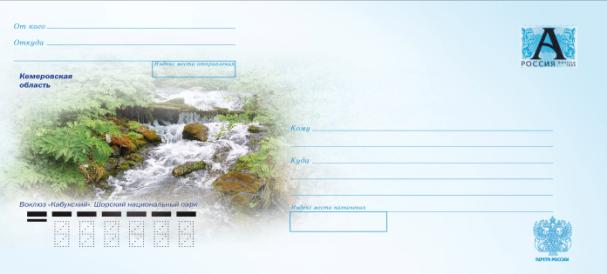 Игра «Подпиши картинку»
postman
letter
paper
postcard
poster
stamp
post office
letter box
envelope
address
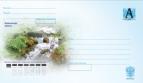 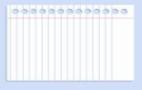 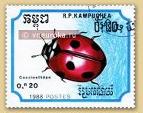 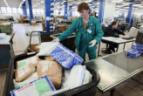 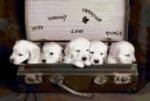 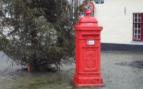 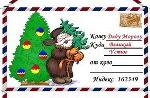 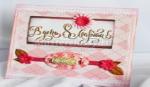 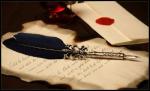 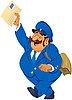 Правила чтение ударной гласной
Ee                        Aa                      Oo             


[e]             [i:]        [ei]          [æ]       [əƱ]          [ɔ]
Итоги урока (рефлексия)
«Плюс» - все, что понравилось на уроке, информация и формы работы, которые вызвали положительные эмоции, либо по мнению ученика могут быть ему полезны.
«Минус» - все, что не понравилось на уроке, показалось скучным, вызвало неприязнь, осталось непонятным. Или информация, которая, по мнению ученика, оказалась для него ненужной, бесполезной.
«Интересно» - все любопытные факты, о которые узнали на уроке и, что бы еще хотелось узнать по данной проблеме, вопросы к учителю.
Литература:
1.http://images.yandex.ru/yandsearch?text=почтовый%20конверт%20картинки&fp=0&uinfo=ww-1583-wh-831-fw-1341-fh-598-pd-1